Включение компонента предметной области «Искусство» в содержание цикла внеурочных занятий «Разговор о важном» и его воспитательный потенциал
Автор: Романовская А.В., учитель изобразительного искусства 
МАОУ «СОШ №104 г. Челябинска»
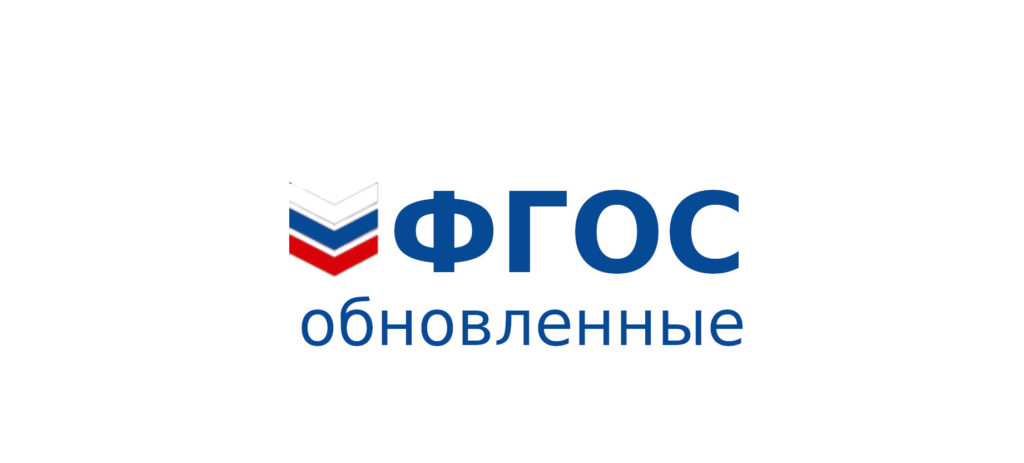 ПРИМЕРНАЯ РАБОЧАЯ ПРОГРАММА ВОСПИТАНИЯДЛЯ ОБЩЕОБРАЗОВАТЕЛЬНЫХ ОРГАНИЗАЦИЙ
Направления воспитания
	гражданское воспитание 
	патриотическое воспитание 
	духовно-нравственное воспитание 
	эстетическое воспитание 
	физическое воспитание, формирование культуры здорового образа жизни и эмоционального благополучия 
	трудовое воспитание 
	экологическое воспитание 
	ценности научного познания
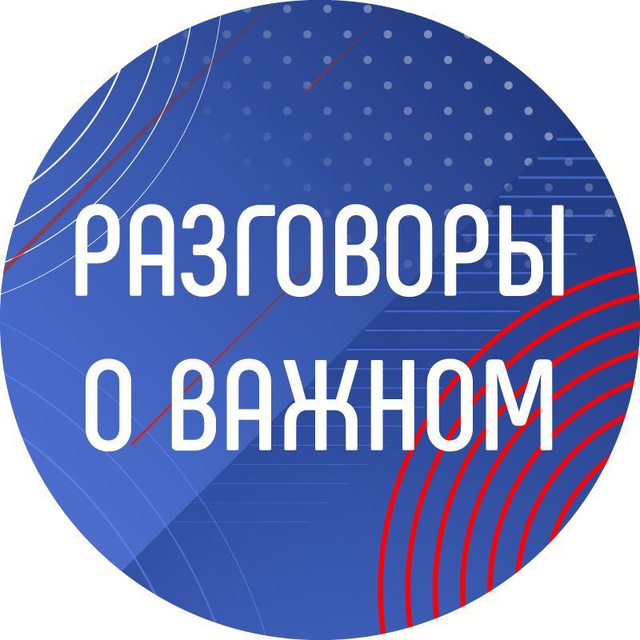 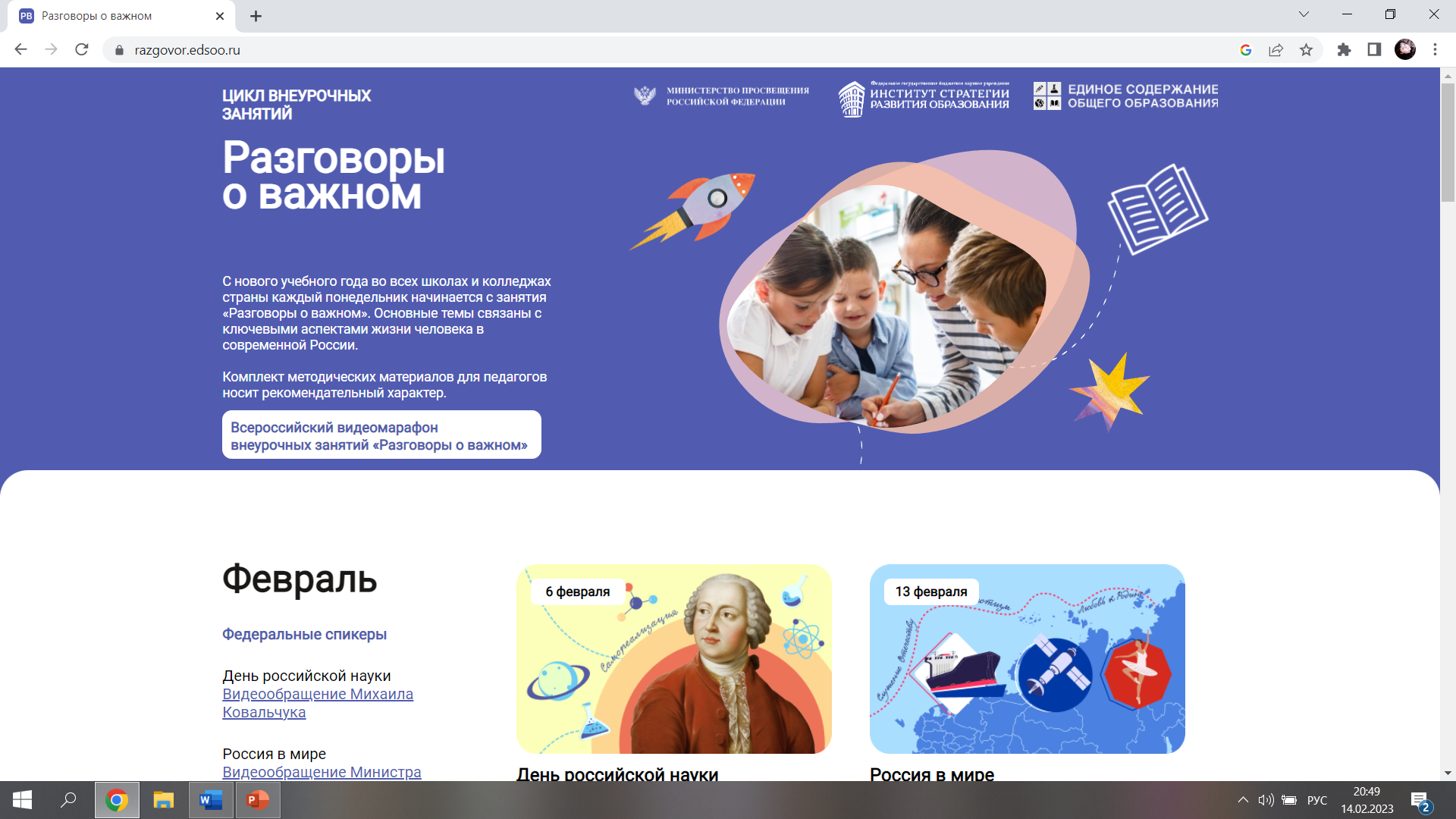 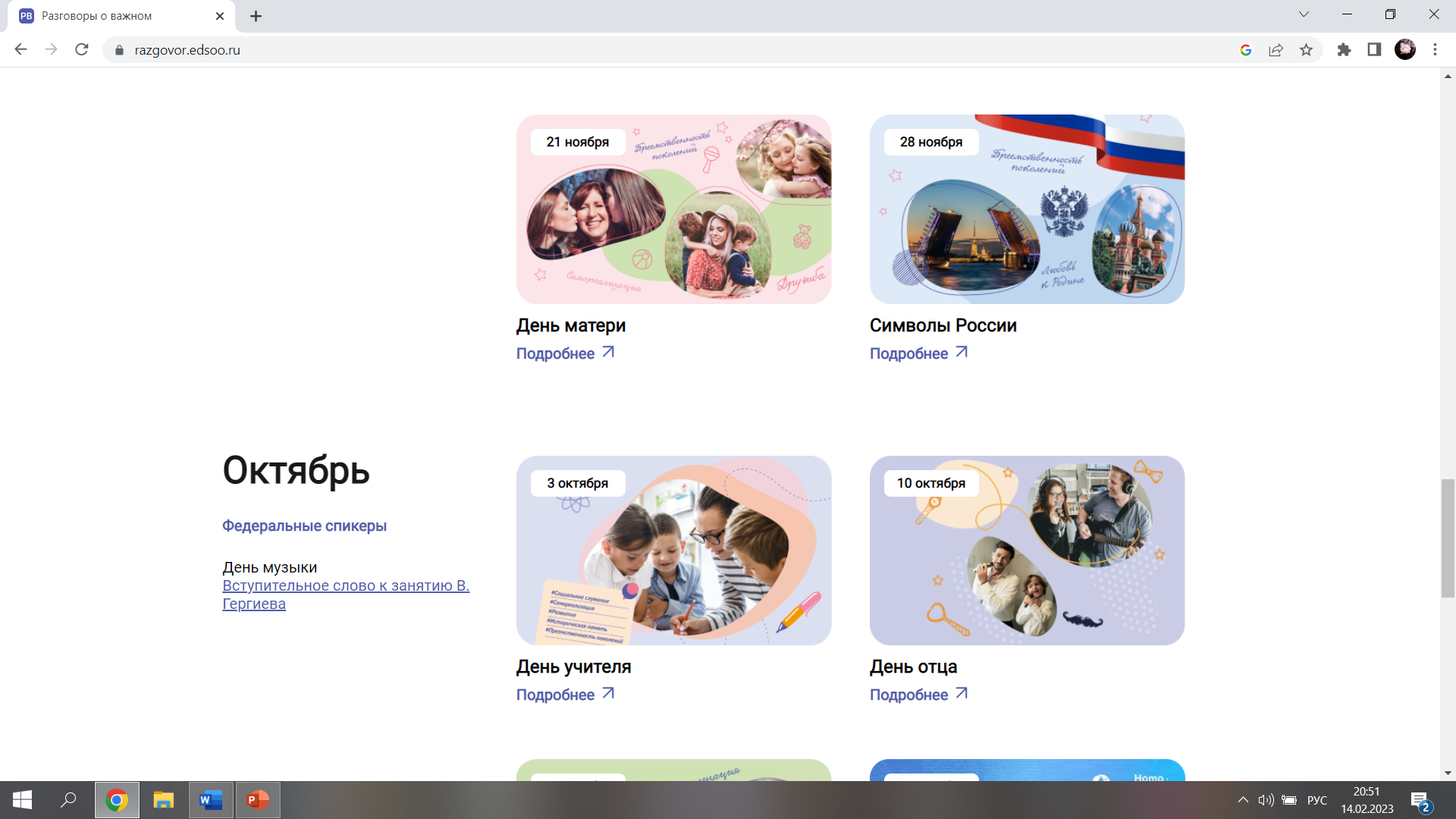 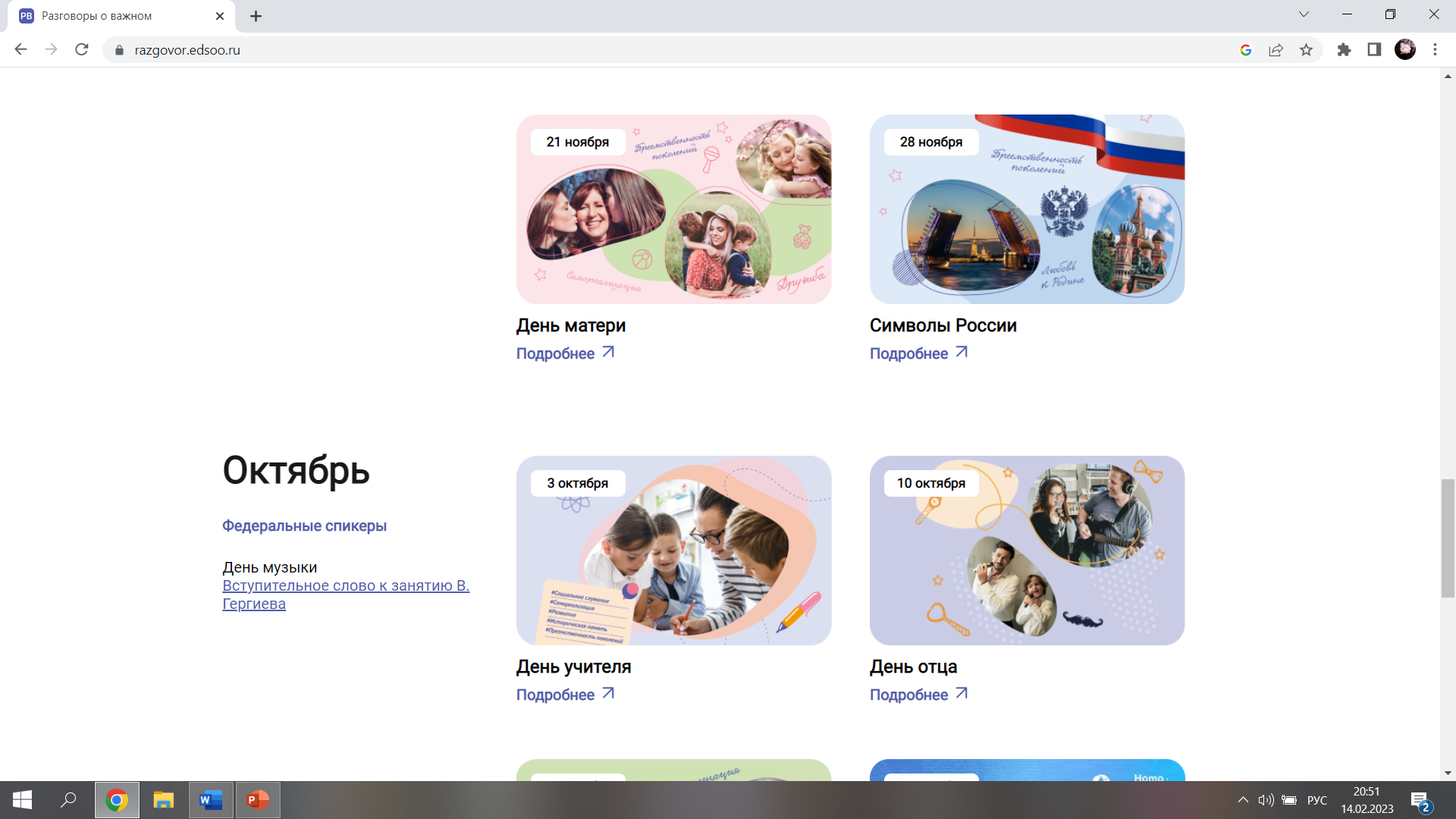 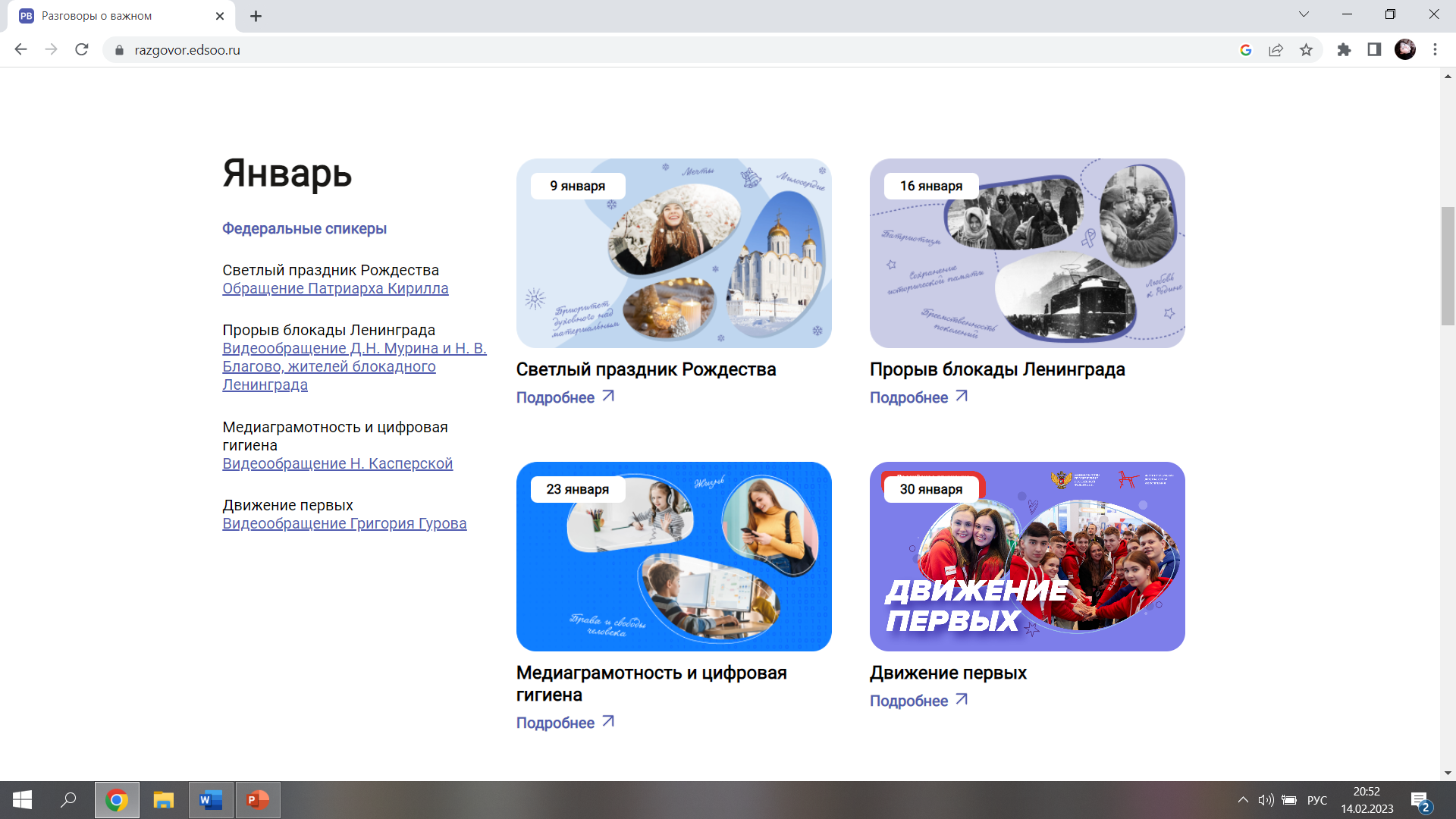 Тема 1. День матери (21 ноября)
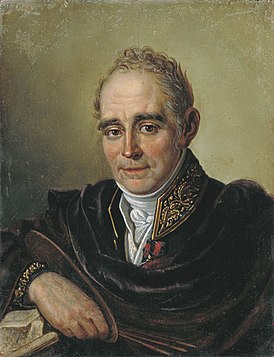 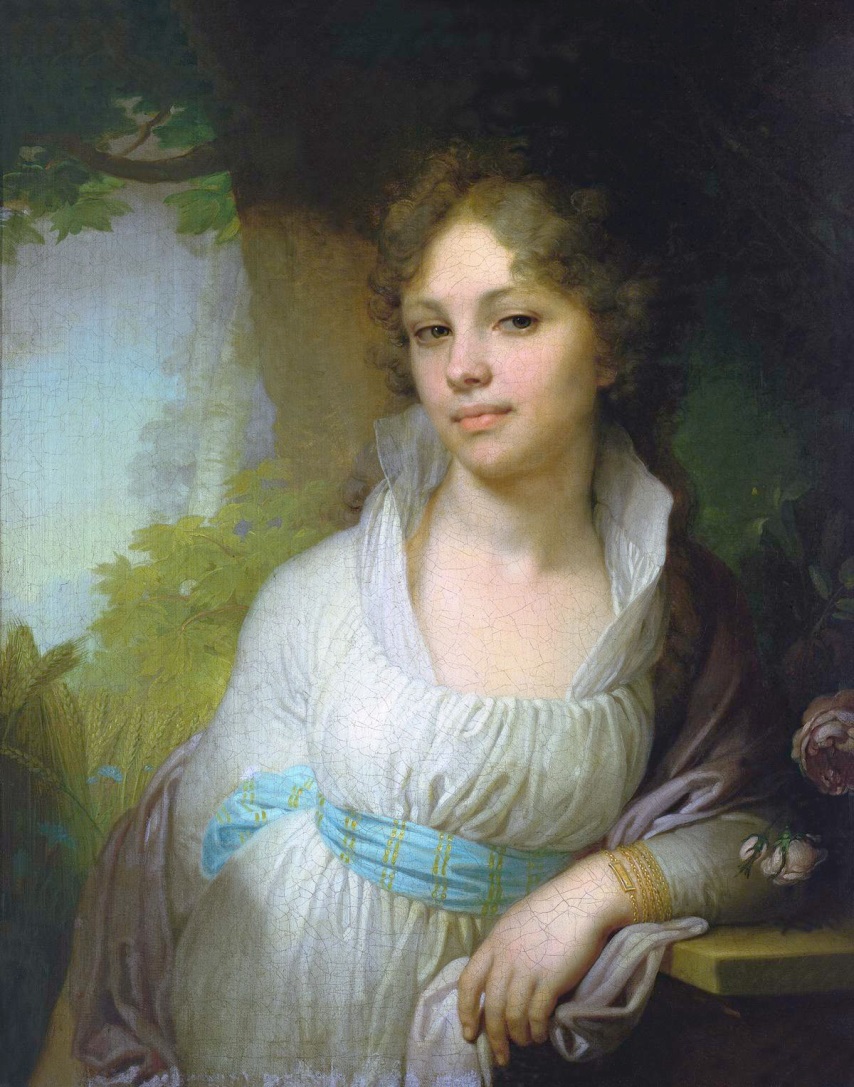 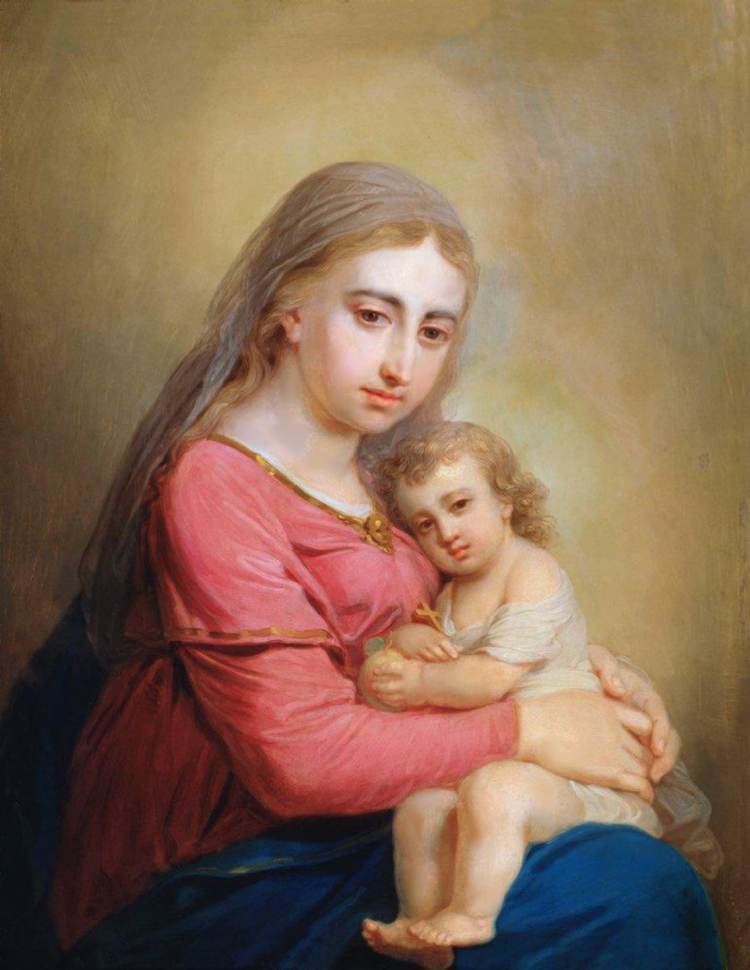 «Портрет В.Л. Боровиковского» 
 И. С. Бугаевский-Благодарный
«Портрет М.И. Лопухиной» (1797) 
 В.Л. Боровиковский
«Богоматерь с младенцем» 
 В.Л. Боровиковский
Тема 1. День матери (21 ноября)
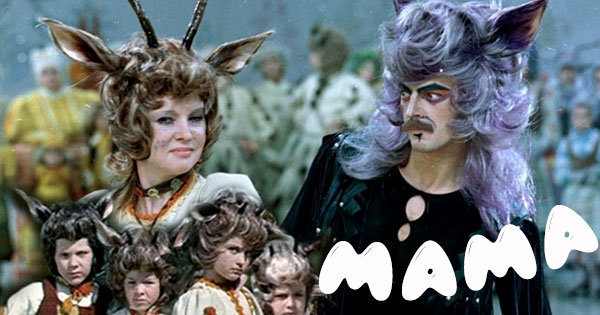 «Мама» (1976), режиссер Элизабета Бостан
Тема 1. День матери (21 ноября)
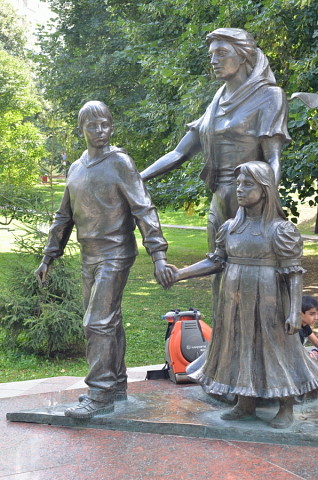 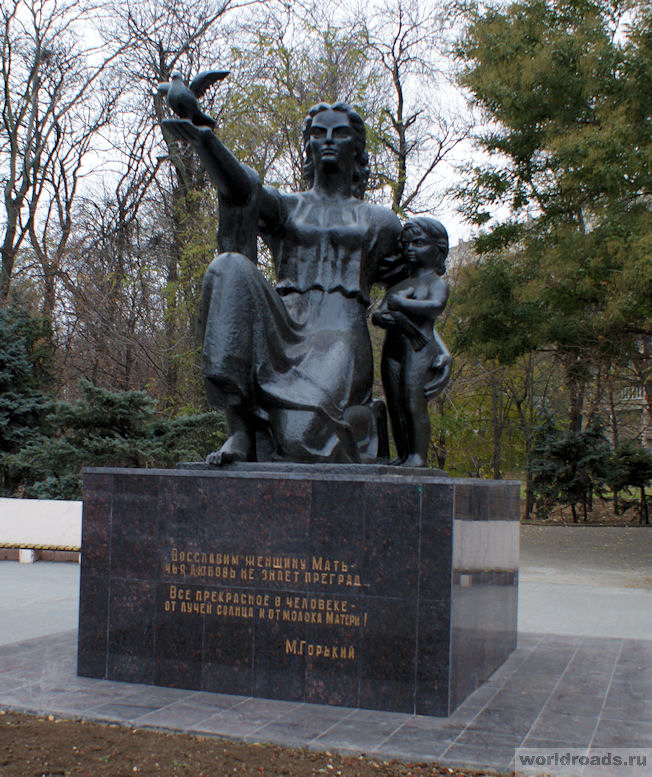 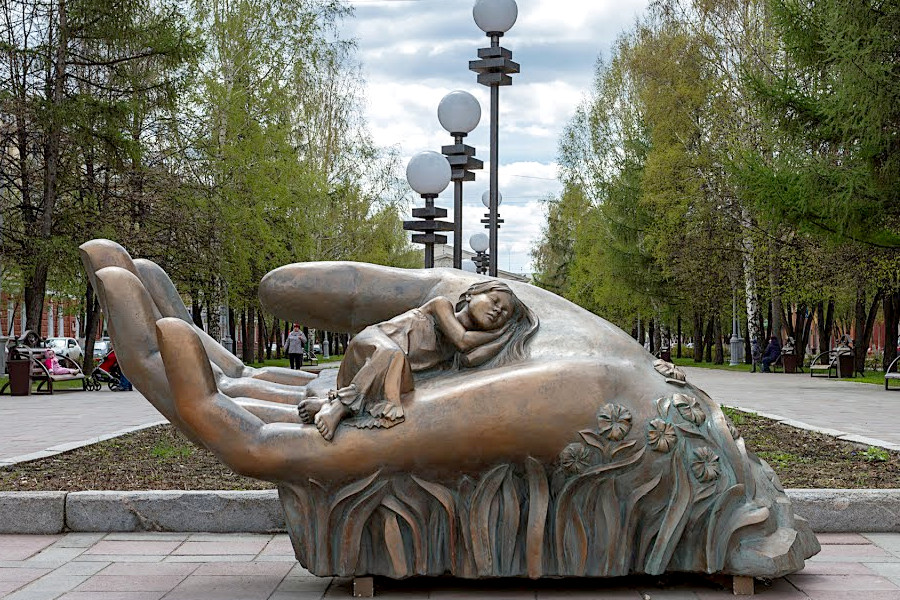 «Рука, качающая колыбель» г. Кемерово
«Нашим матерям» 
г. Видное
«Мама с малышом и голубем в руках» 
г. Ростов-на-Дону
Тема 1. День матери (21 ноября)
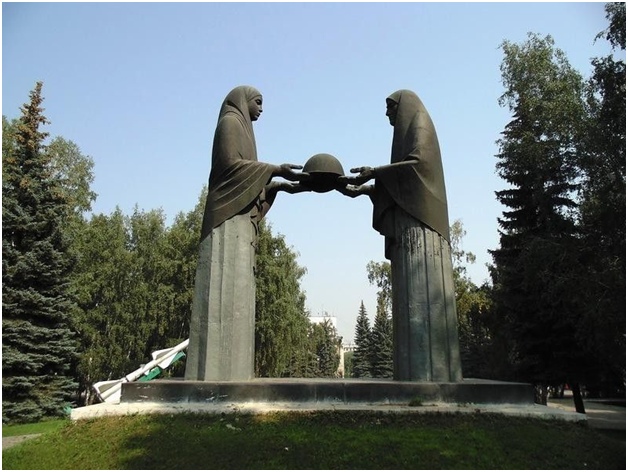 Мемориал «Память» /  «Скорбящие матери», 
г. Челябинск
Тема 2. День отца (10 октября)
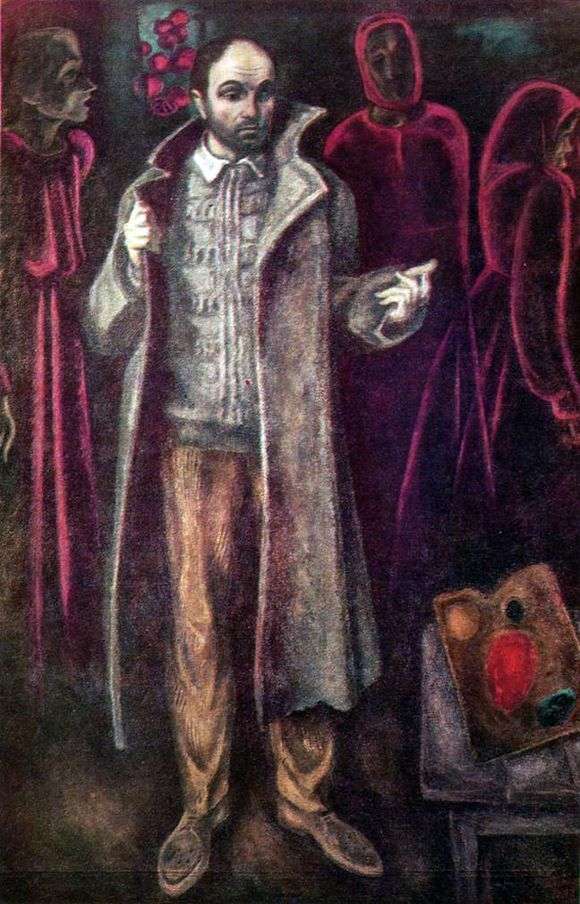 «Шинель отца» (1970-1972) 
В. Е. Попков
Тема 2. День отца (10 октября)
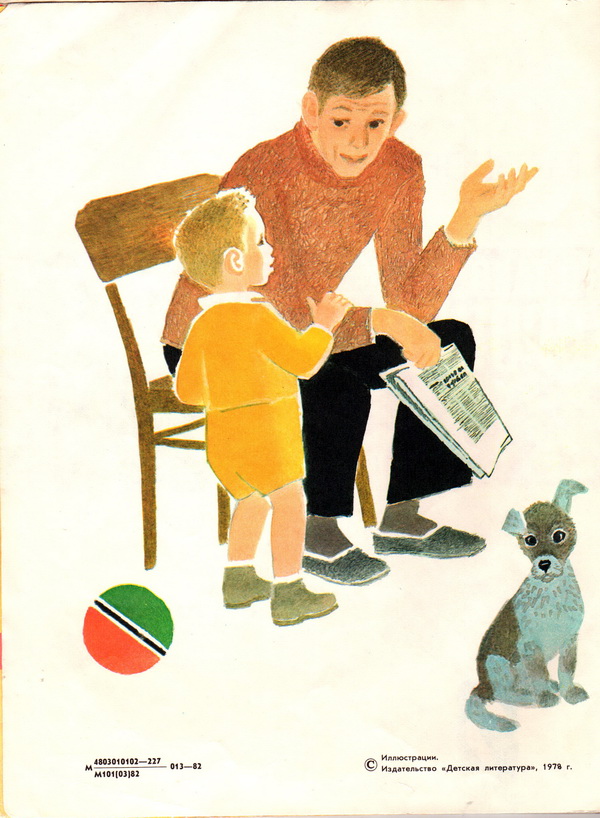 Иллюстрации к произведению В. Маяковского «Что такое хорошо и что такое плохо», 
Художник: П.П. Асеев
Тема 2. День отца (10 октября)
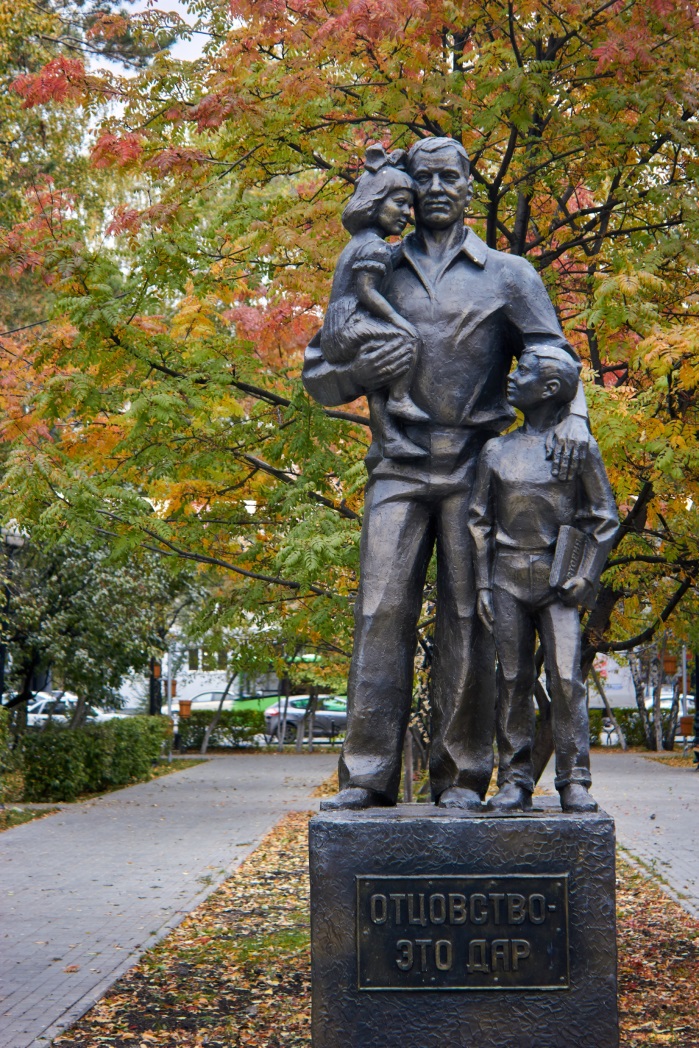 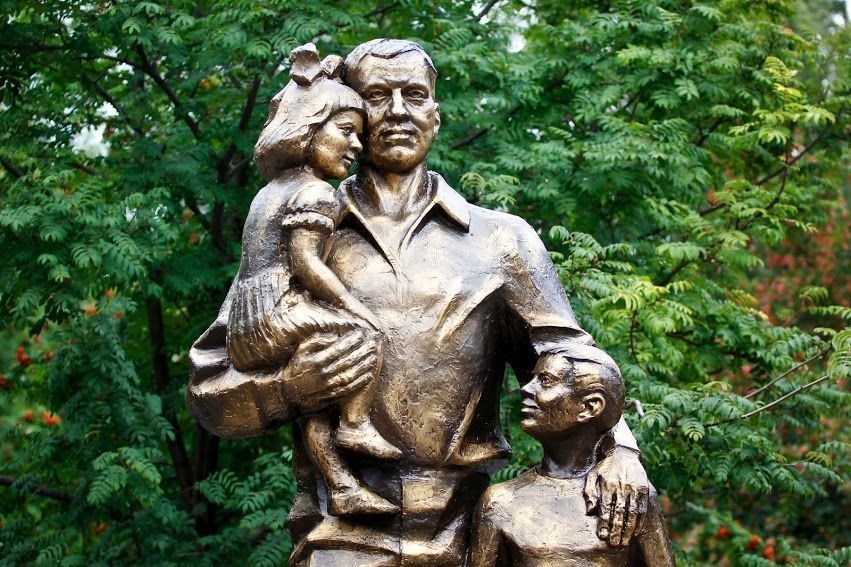 «Памятник отцу»
г. Тюмень
Тема 3. Прорыв блокады Ленинграда (16 января)
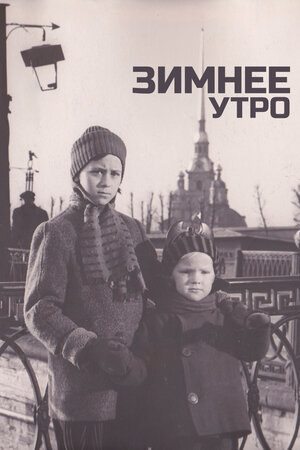 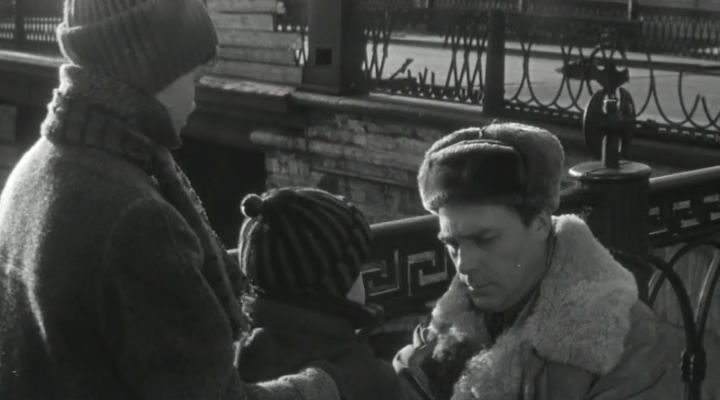 «Зимнее утро» (1966), режиссёр: Николай Лебедев
Тема 3. Прорыв блокады Ленинграда (16 января)
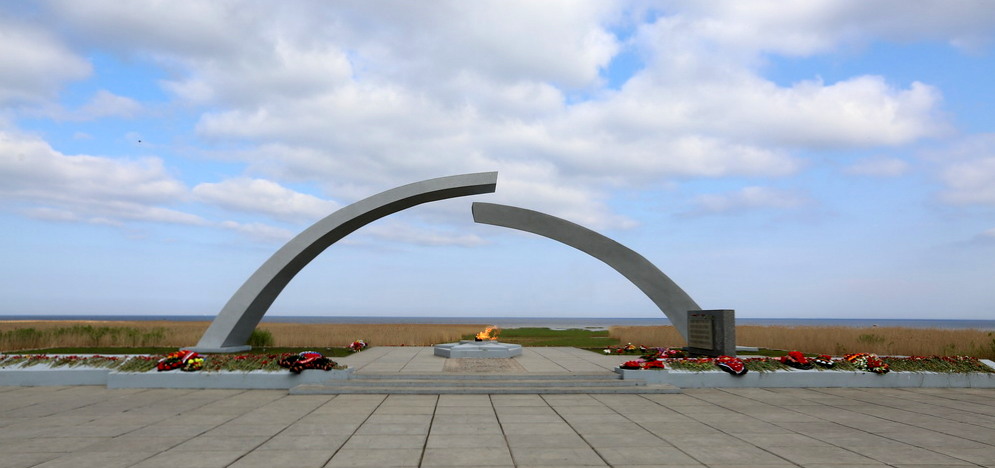 Мемориал «Разорванное кольцо блокады» 
Ленинградская область
Тема 3. Прорыв блокады Ленинграда (16 января)
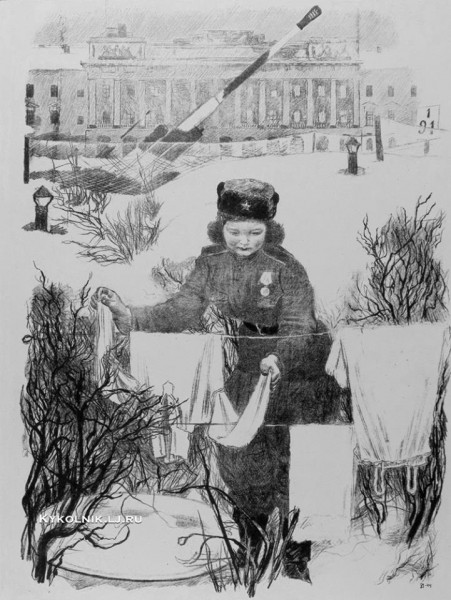 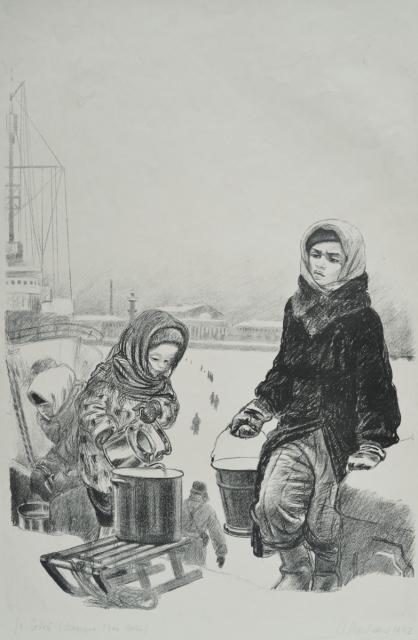 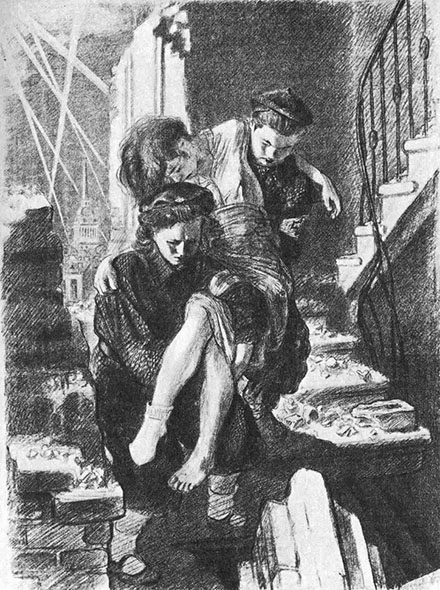 Серия литографий «Ленинград в дни блокады» 
Алексей Пахомов
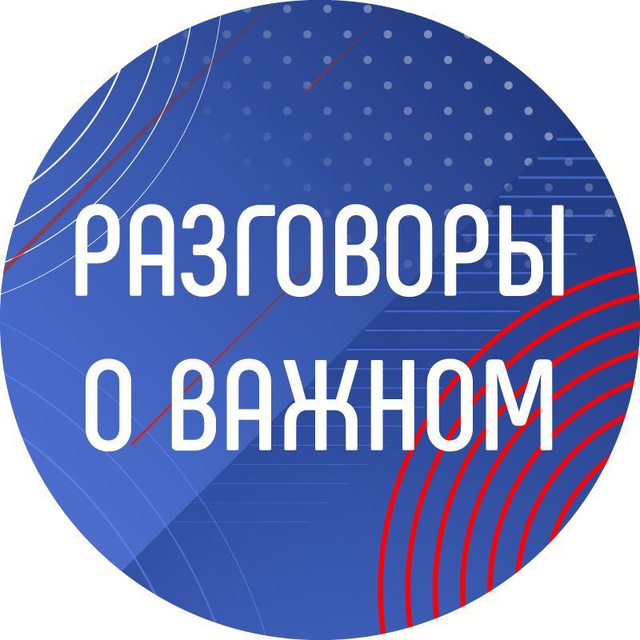 Внедрение компонента предметной области «Искусство» в содержание цикла внеурочных занятий «Разговор о важном»
Автор: Романовская А.В., учитель изобразительного искусства 
МАОУ «СОШ №104 г. Челябинска»